Calculus I for MGMT – IntegrationThe Fundamental Theorem of Calculus
Mathematics for Management
Supplementary Electronic Materials
The Fundamental                    Theorem of Calculus
The Substitution Rule
Definite Integrals
The Fundamental              Theorem of Calculus
A change of variables leads to integrals that are more easy to evaluate: motivation of the Substitution Rule (1/ 3)
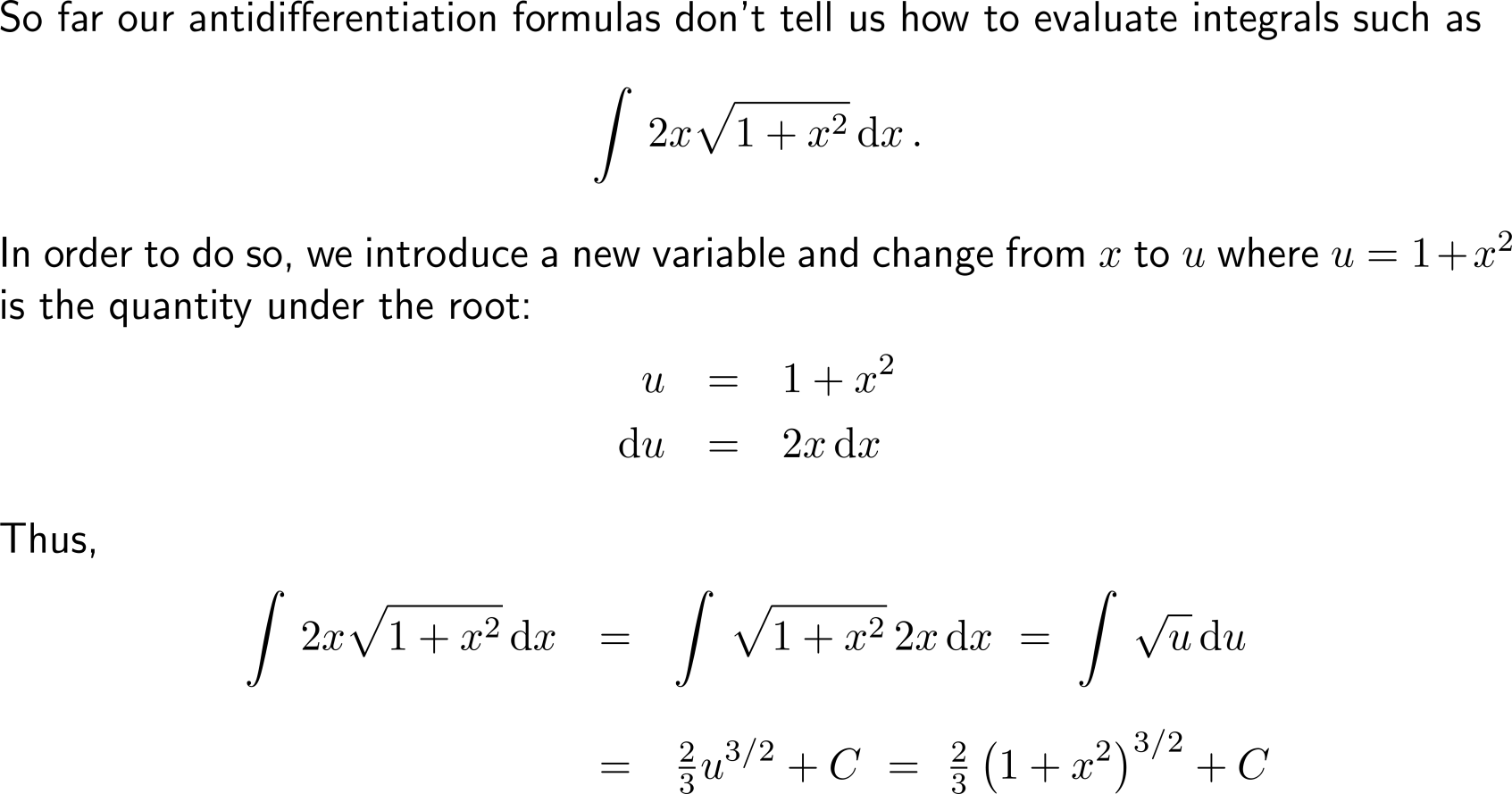 A change of variables leads to integrals that are more easy to evaluate: motivation of the Substitution Rule (2/ 3)
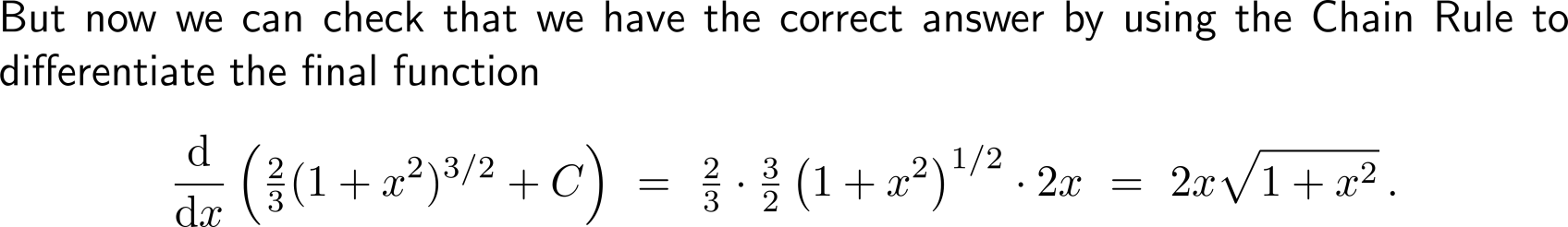 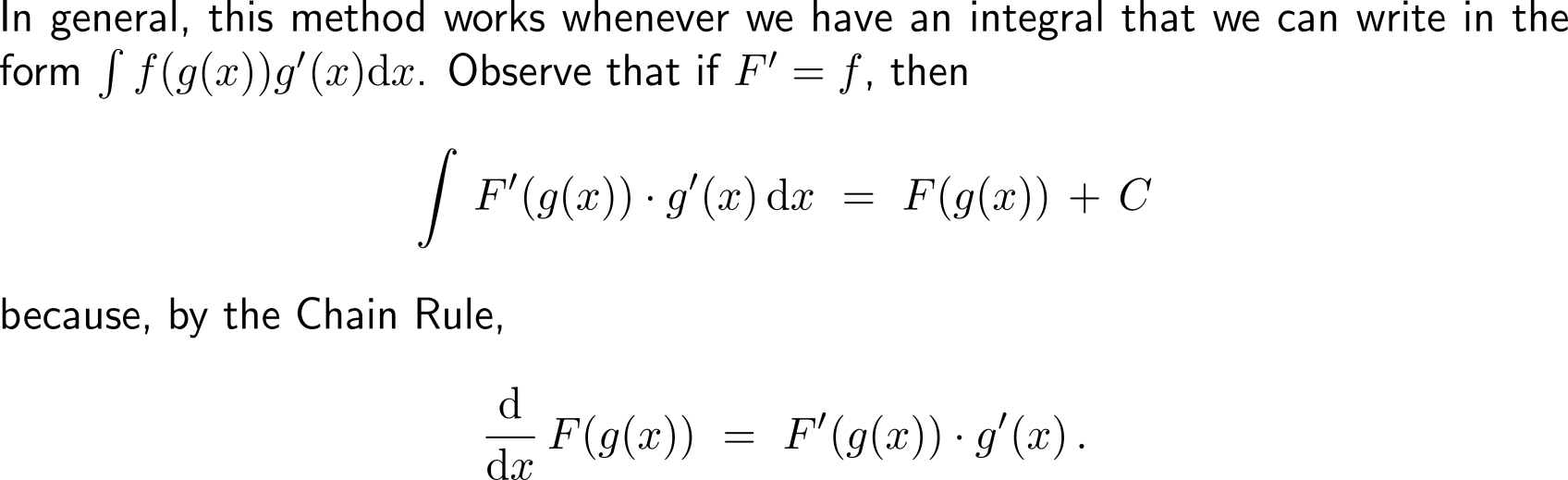 A change of variables leads to integrals that are more easy to evaluate: motivation of the Substitution Rule (3/ 3)
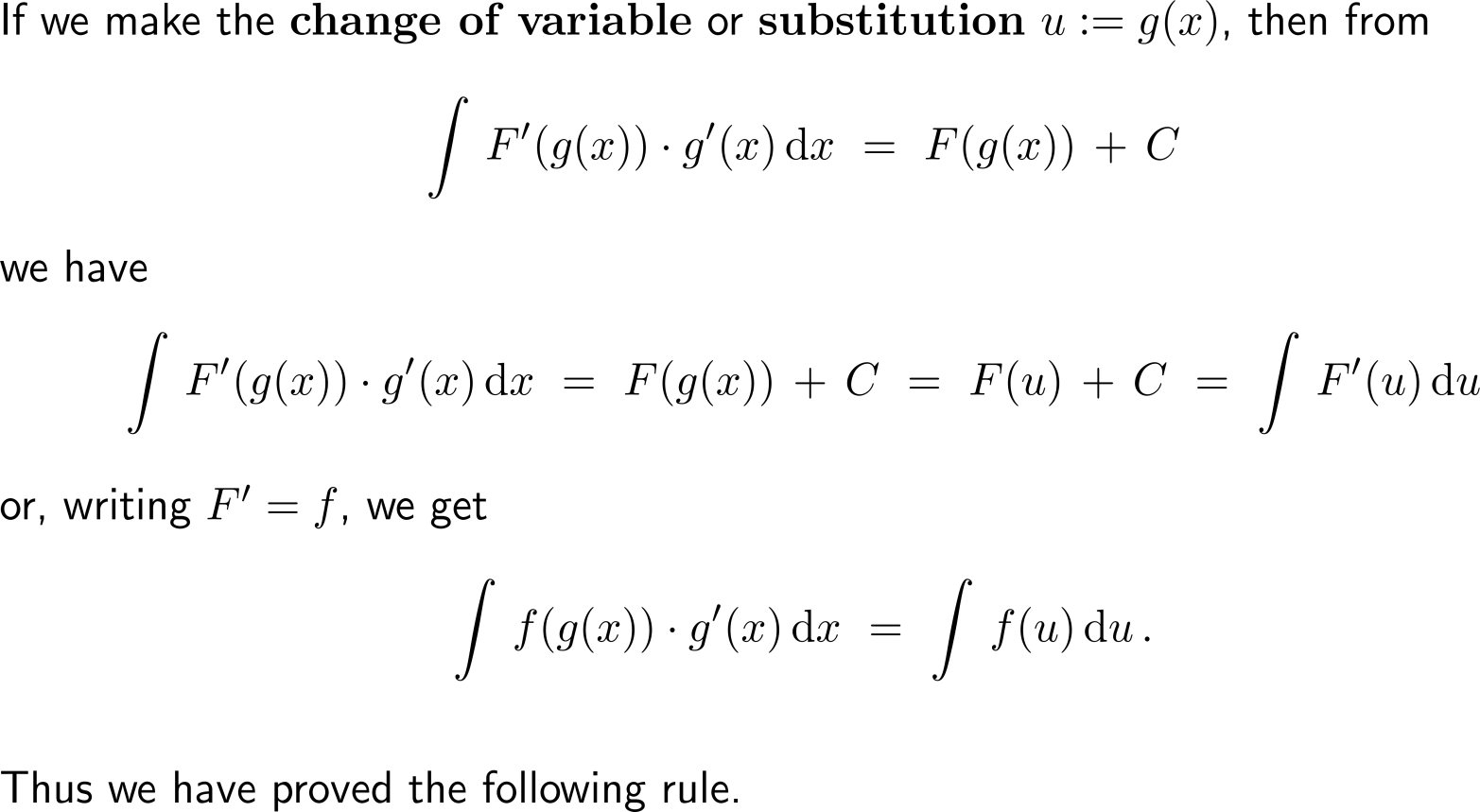 The Substitution Rule of integration is the reverse of the Chain Rule of differentiation
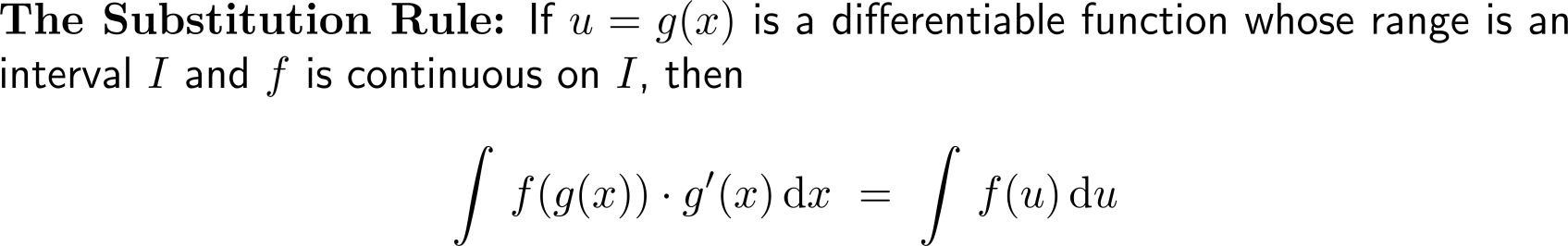 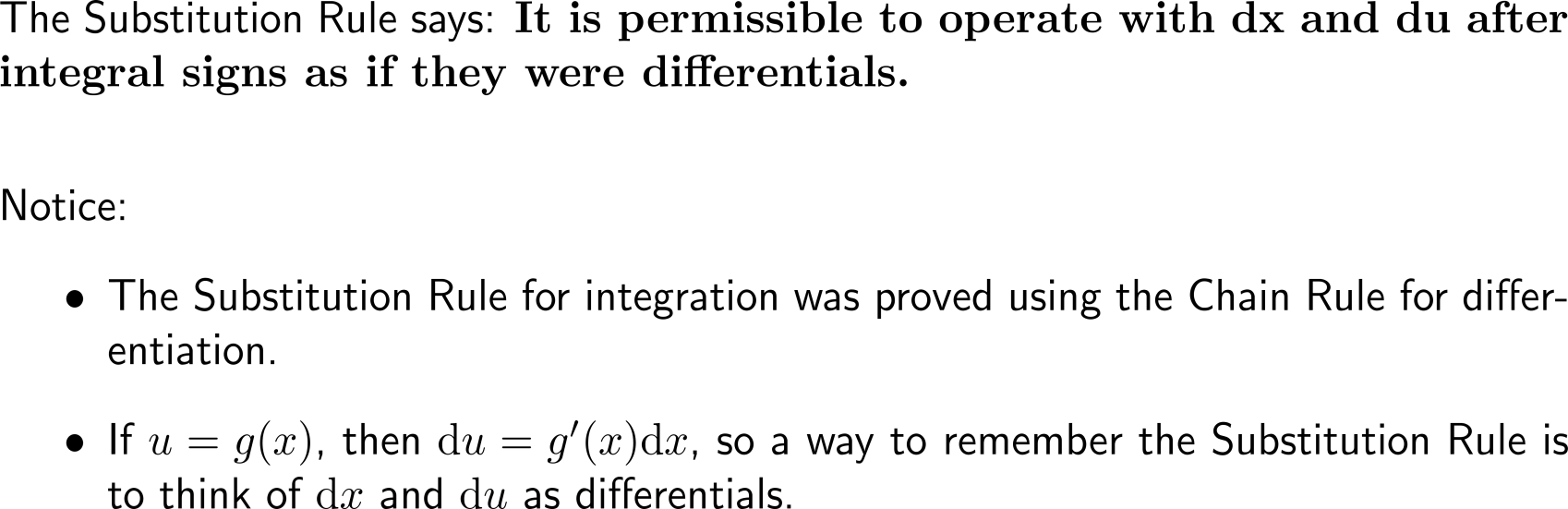 Example:Substitution Rule
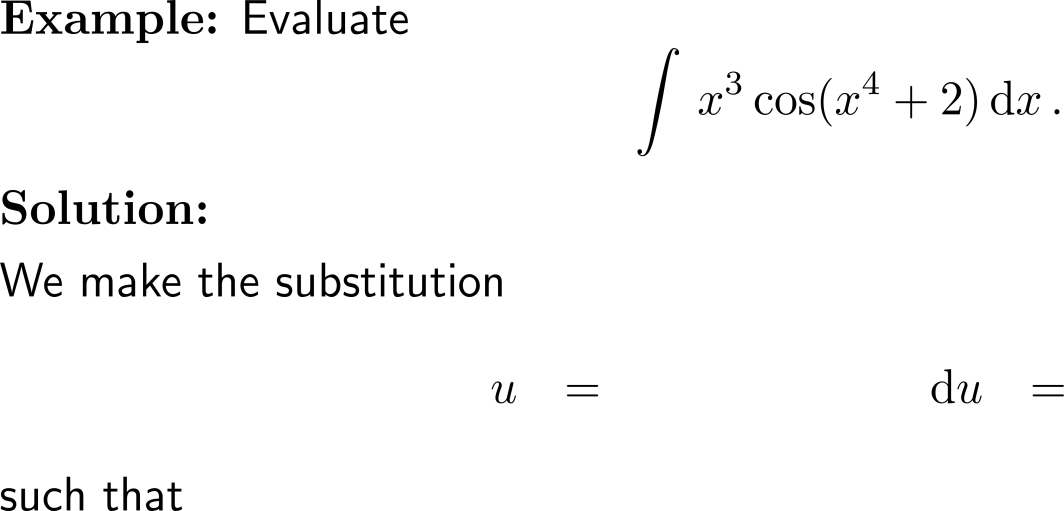 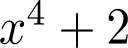 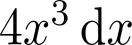 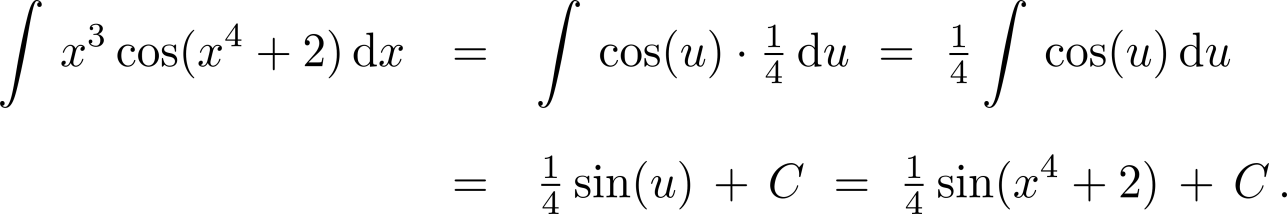 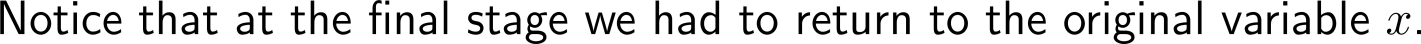 The Substitution Rule works only if we find a suitable substitution such that substitution becomes a bit of an art (experience and practice is needed)
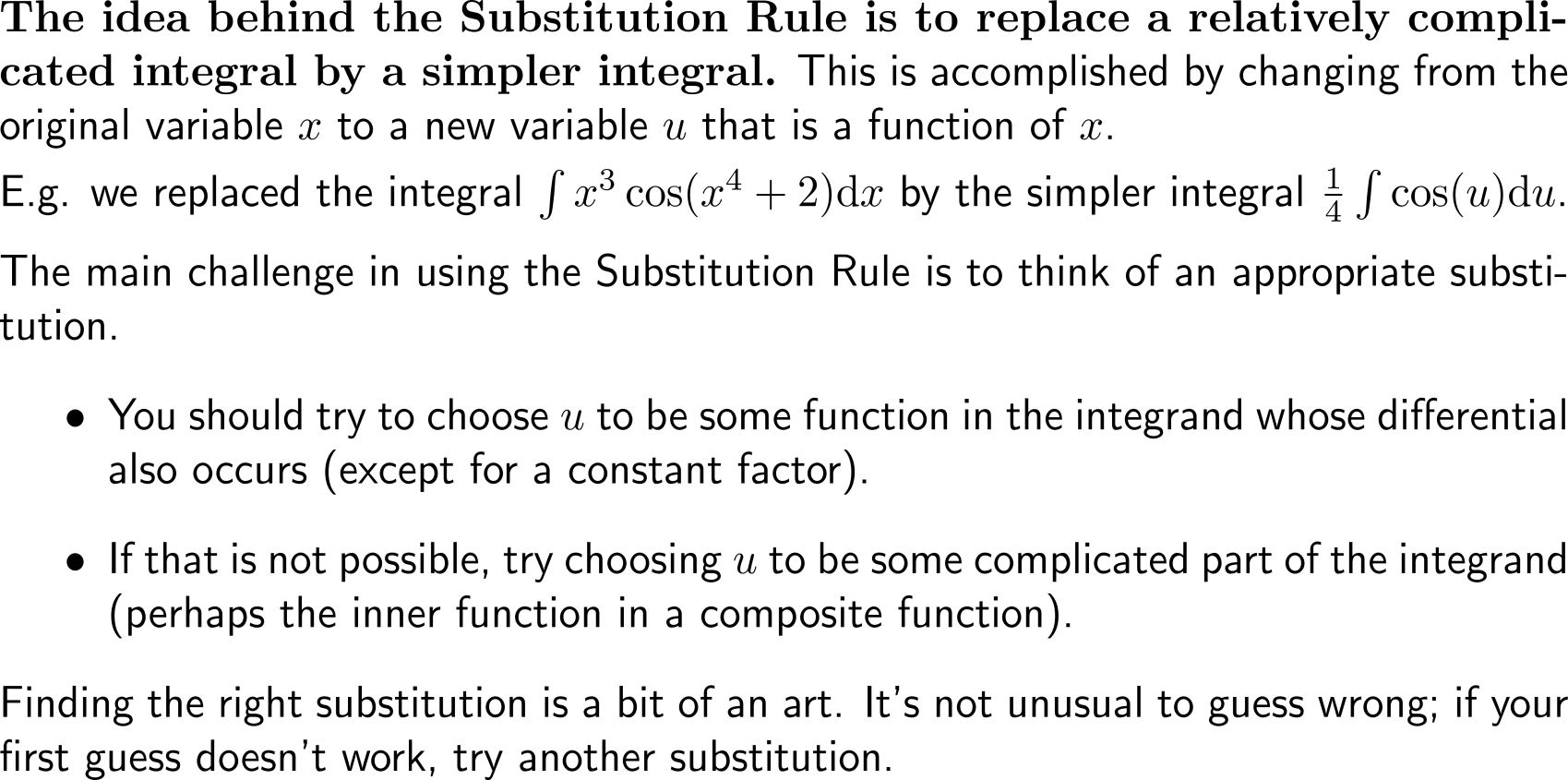 Example:Substitution Rule
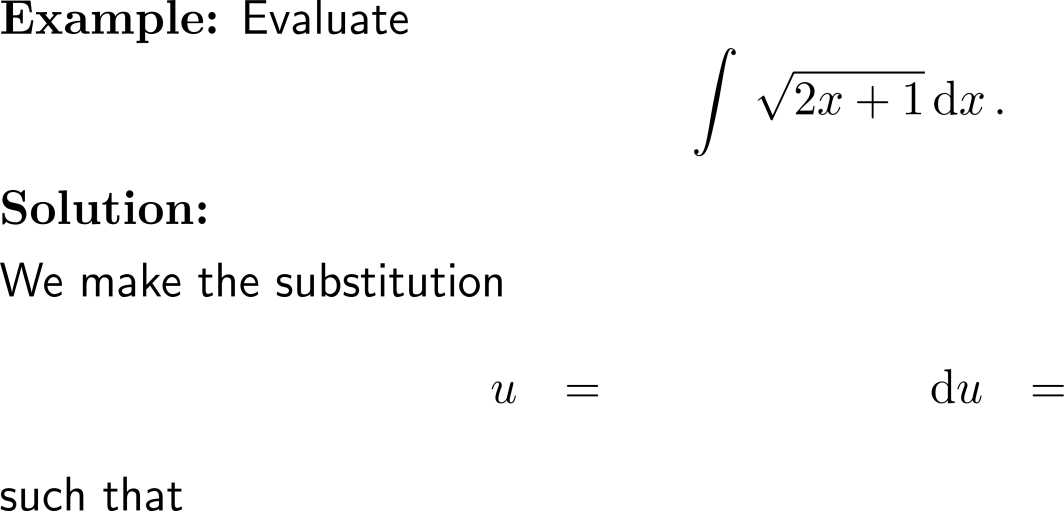 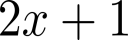 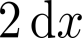 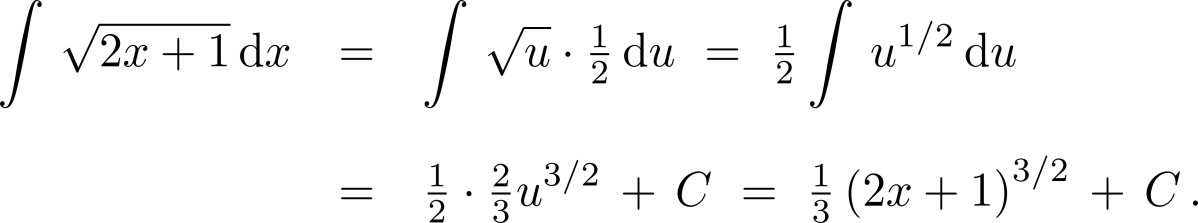 Example:Substitution Rule
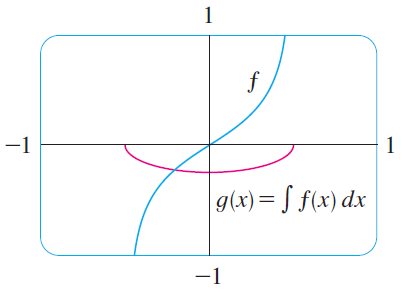 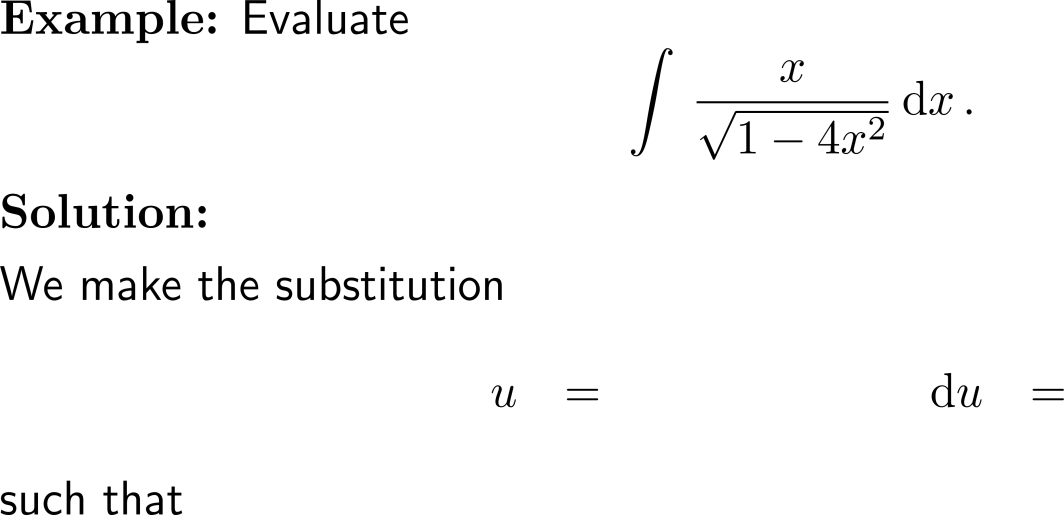 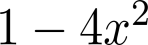 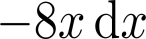 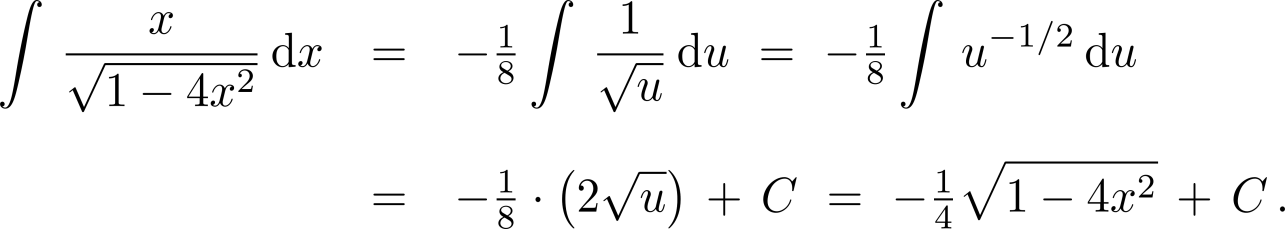 Example:Substitution Rule
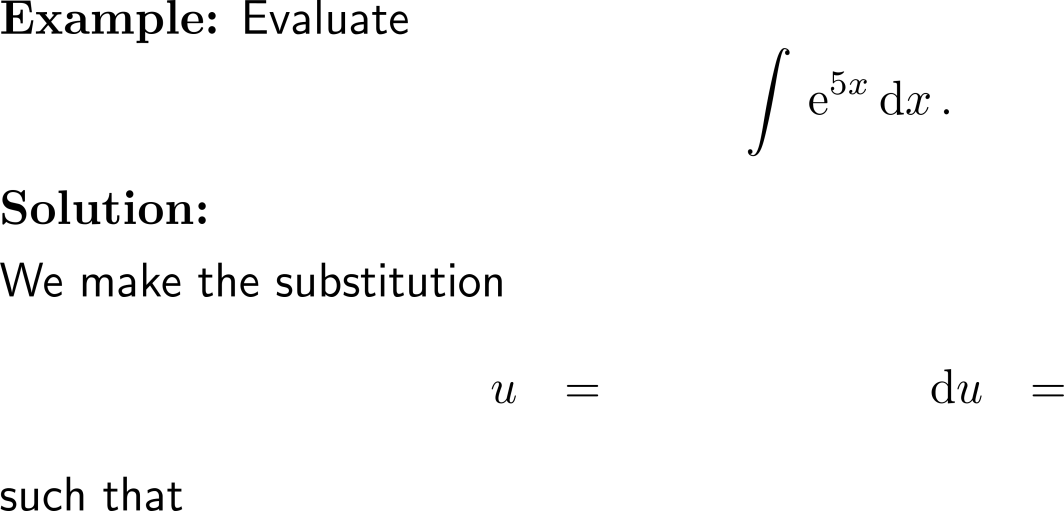 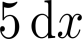 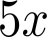 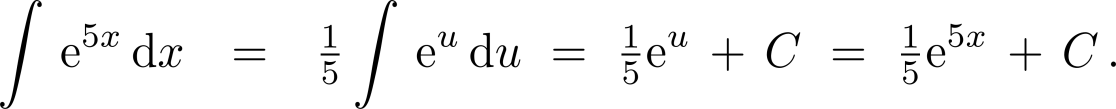 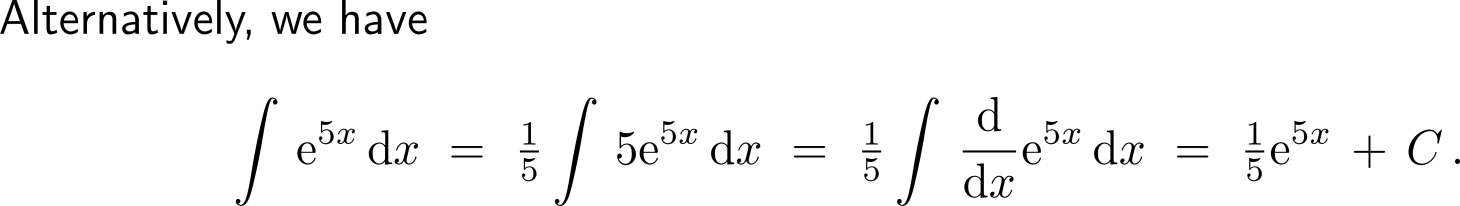 Example:Substitution Rule
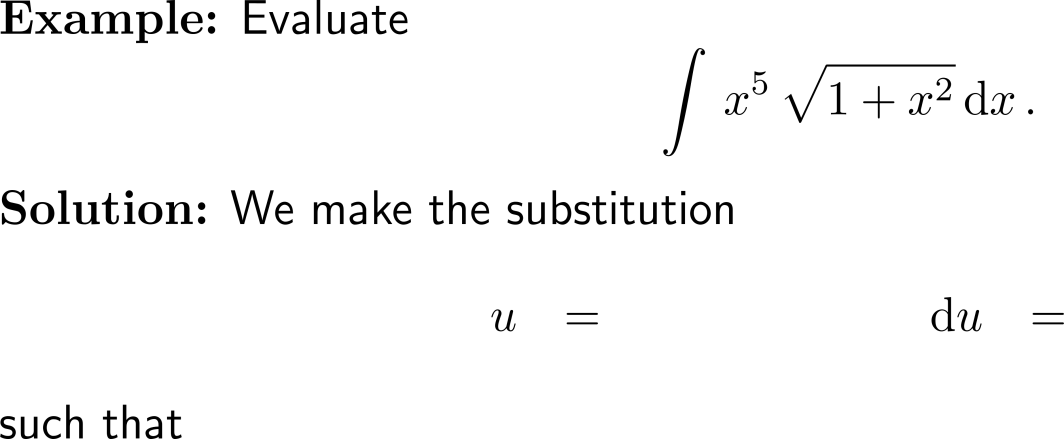 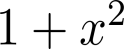 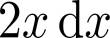 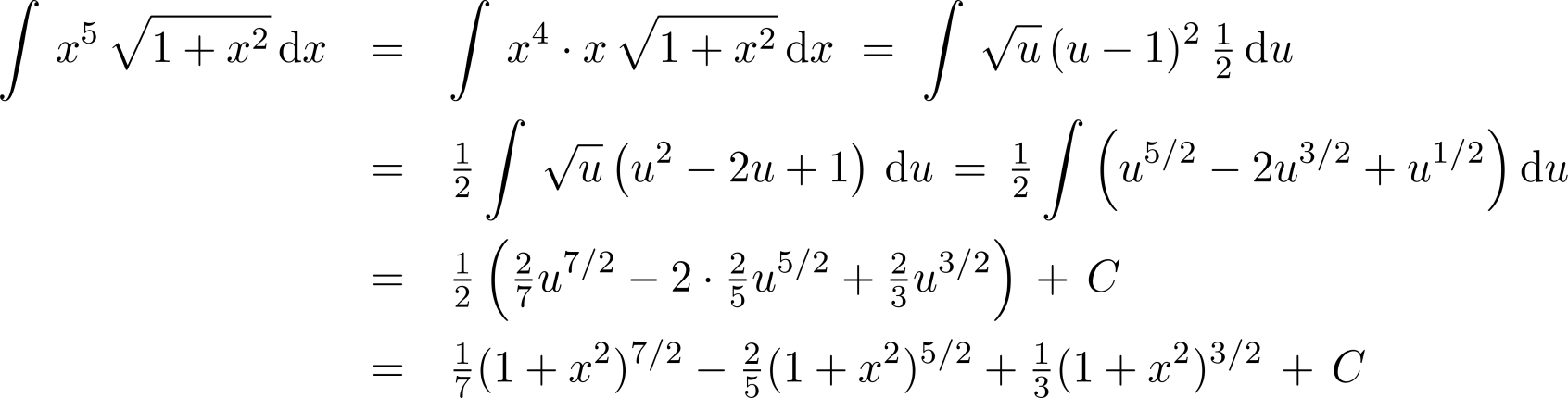 Example:Substitution Rule
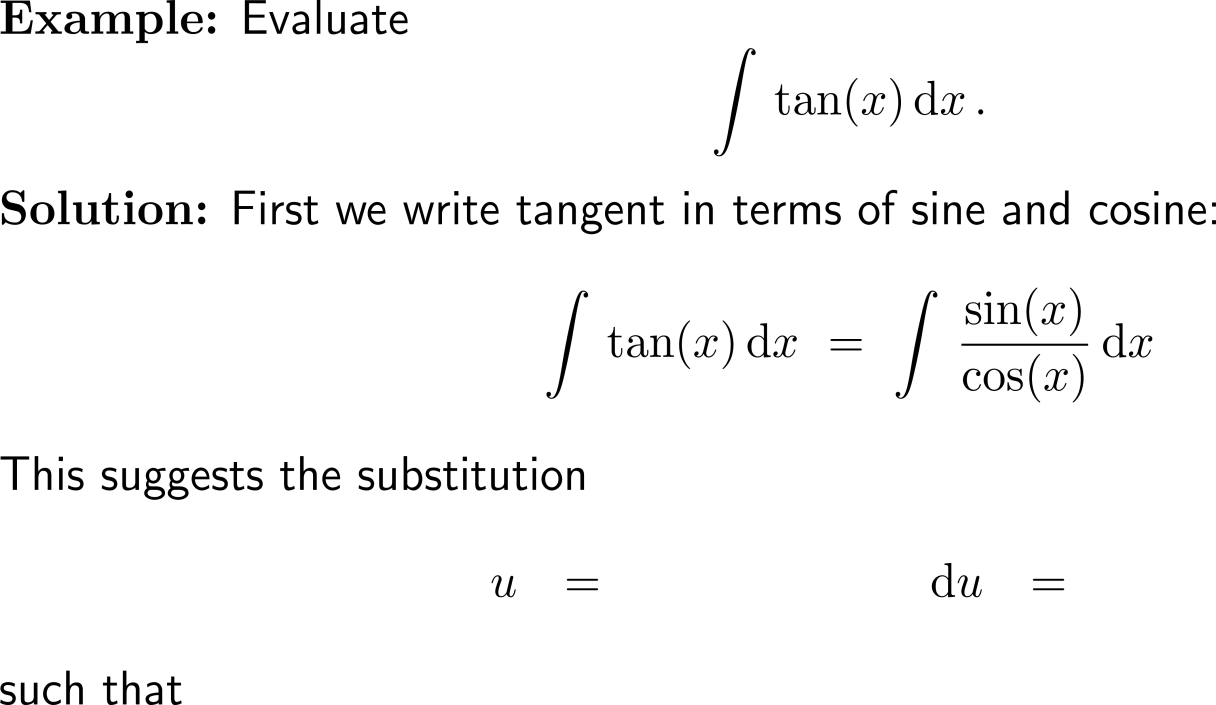 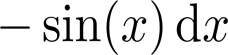 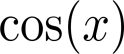 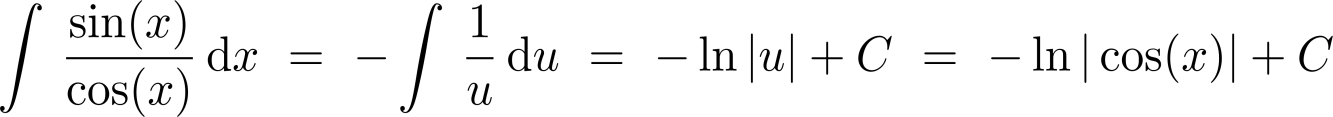 The previous example allows us to determine the antiderivative of the tangent function
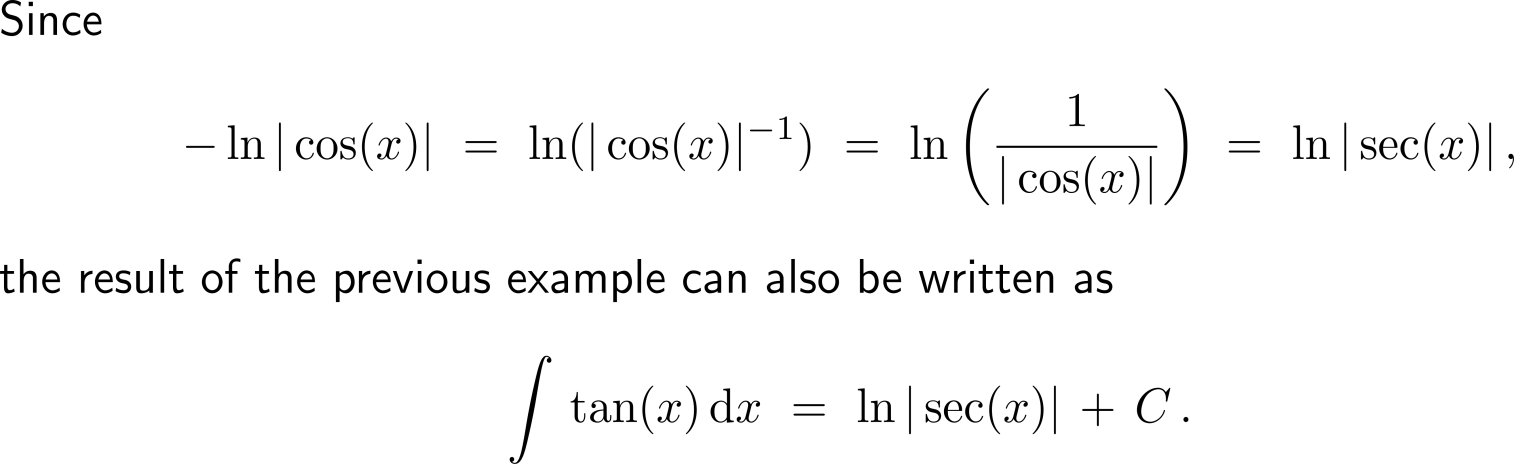 Calculus I for Management